Macroeconomic
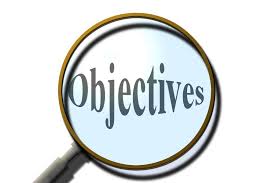 2.3
Macroeconomic Objectives
Low unemployment (as measured by the unemployment rate)
Low and stable rate of inflation (as measured by the Consumer Price Index)
Economic growth (as measured by Gross Domestic Product)
Equity in the distribution of income
Economic growth - Definition
Economic growth refers to an increase in real GDP, or the real quantity of goods and services produced over a period of time (typically one year)

What is the difference between real GDP and real GDP per capita?
Economic growth – Two sources
Capital goods
Capital goods
Consumer goods
Consumer goods
Increase in potential output
↑ quantity of resources
↑ quality of resources
Increase in actual output
↑ productive efficiency
↓ unemployment
Economic growth – shifting the LRAS
↑ resource quantity
↑ resource quality
↑ technology
↑ efficiency
↓ natural u/e
Institutional changes

As seen in 
2.2 AD-AS
Price level
LRAS1
SRAS
LRAS
AD
0
Ye
Real GDP
Shifting LRAS in the long run
Both the New Classical/Monetarist and Keynesian models can shift in the long run.

What could cause potential output to increase?

Increase in quantity of resources
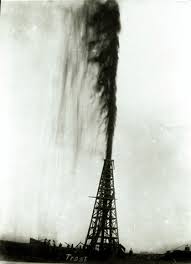 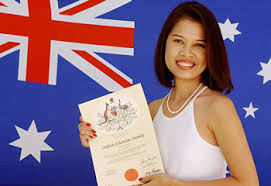 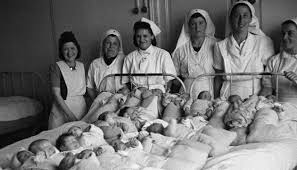 Shifting potential output
2. Increase in quality of resources
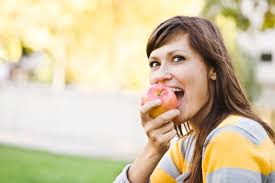 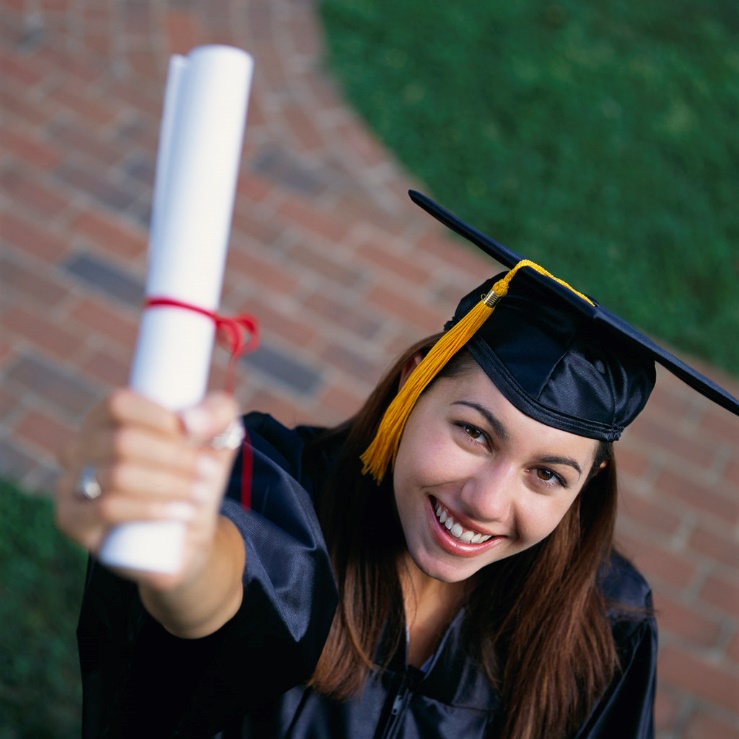 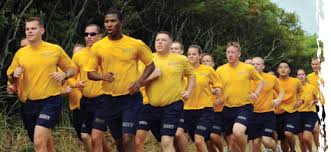 Shifting potential output
3. Technology improvements
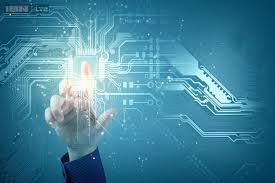 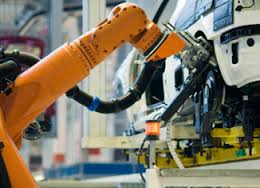 Shifting potential output
4. Increases in efficiency or productivity
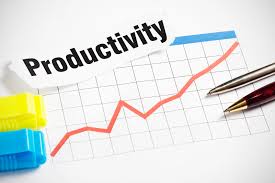 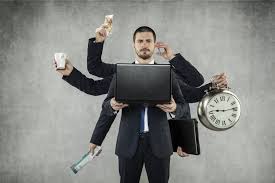 Shifting potential output
5. Institutional changes

Privitisation			Competition policy
Tariffs
Market power allowed
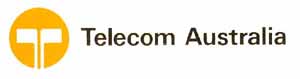 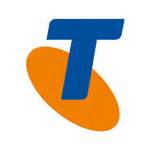 Shifting potential output
5. Institutional changes

Quality and amount of regulation
Price floors, price ceilings
Laws governing production methods
Shifting potential output
6. Decrease in the natural rate of unemployment

Linking employers to employees




Retraining
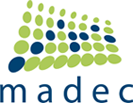 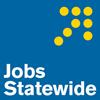 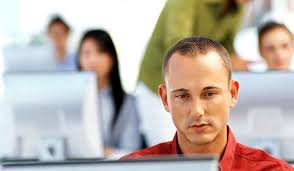 Economic growth – The importance of investment
Investment in capital
	Human capital – people, skills, knowledge, health

	Physical capital – capital goods

	Natural capital – natural resources
Economic growth – The importance of investment
Human Capital

Education - ↑ education, ↑ productivity

Health - 	  ↓ health, ↓ lost work time, ↑ productivity
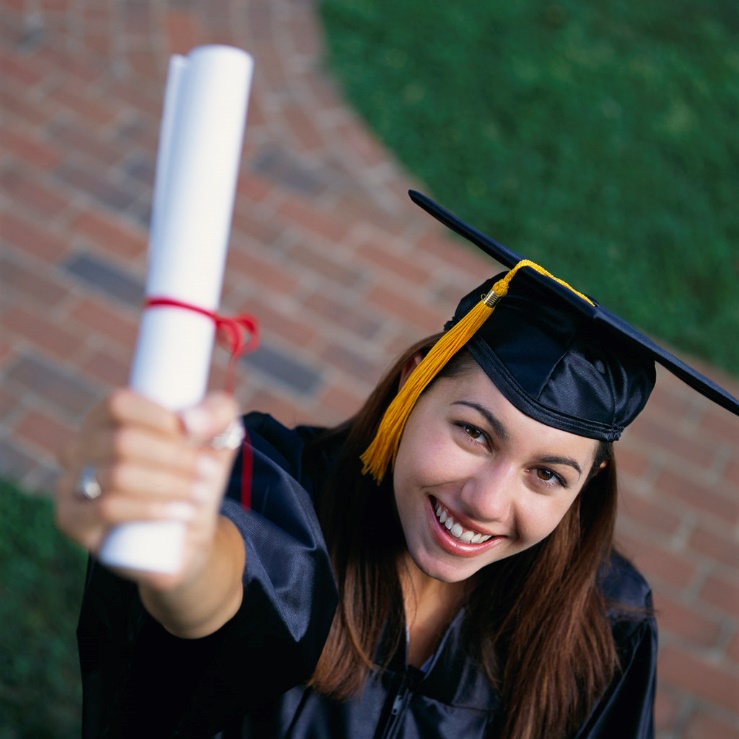 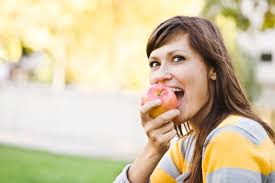 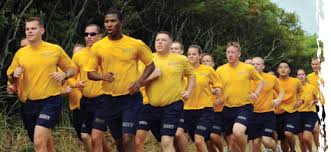 Economic growth – The importance of investment
Physical Capital

Capital goods - ↑ capital goods, ↑ production
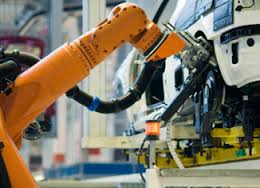 Economic growth – The importance of investment
Natural Capital

↑ environmental destruction, ↓ natural resources, ↓ GDP

↑ investment in maintaining natural resources, 
	↑ natural resources, ↑ GDP
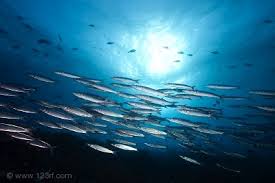 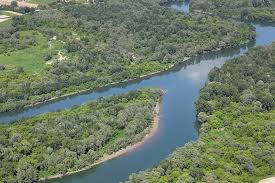 Economic growth - questions
For each of the below, show the effect on a PPC and the LRAS.

(a) a discovery of new oil reserves
(b) a fall in natural unemployment
(c) an increase in cyclical unemployment
(d) an improvement in levels of health of the population
(e) an improvement in productive efficiency
(f) the widespread use of a new technology
(g) a violent conflict destroys a portion of a country’s factories, machines and road
system
(h) large cuts in government spending on education and health care lower levels of
education and health in a population
(i) an increase in the quantity of capital goods
(j) an improvement in the level of education and skills of workers
(k) industrial pollution destroys the environment.
Economic Growth - Benefits
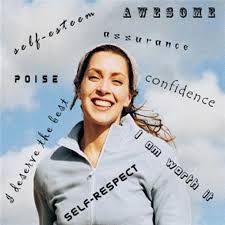 Standard of Living
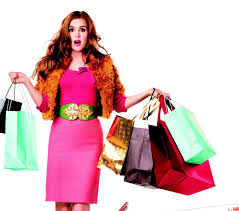 Economic Growth - Benefits
Less absolute poverty
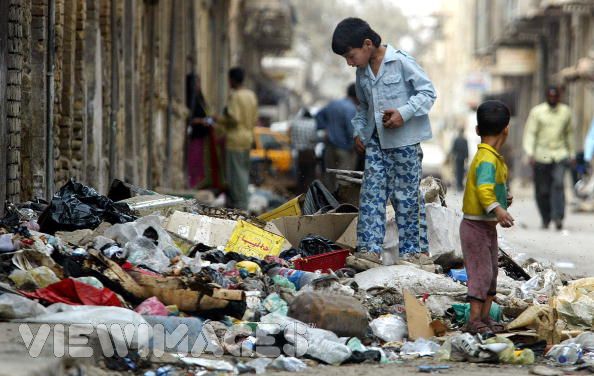 Economic Growth - Benefits
Greater tax revenue
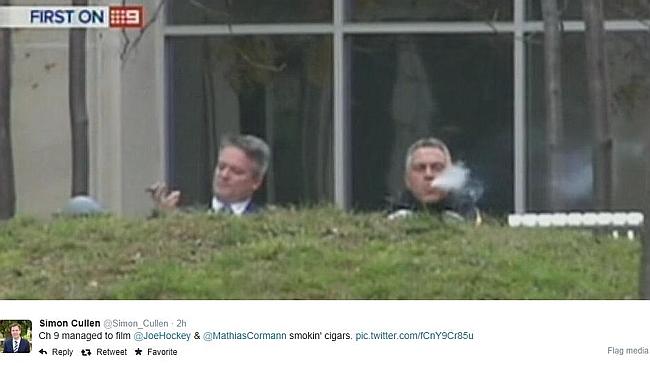 Economic Growth - Benefits
Higher environmental standards
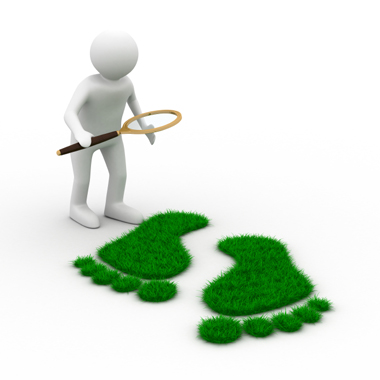 Economic Growth - Benefits
Reduced unemployment
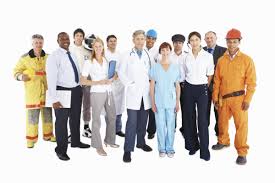 Economic Growth - Benefits
New technology
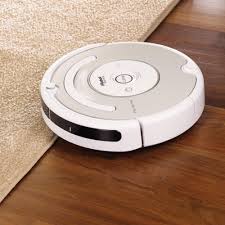 Economic Growth - Costs
Environmental degradation
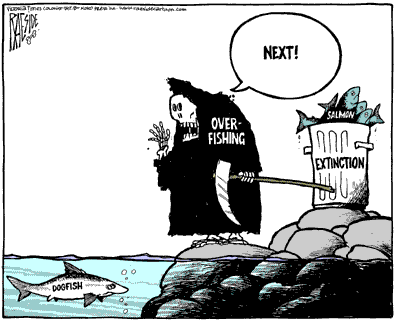 Economic Growth - Costs
Created wants			https://www.youtube.com/watch?v=uEY58fiSK8E
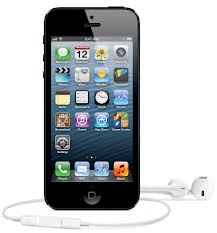 Economic Growth - costs
Demand-pull inflation
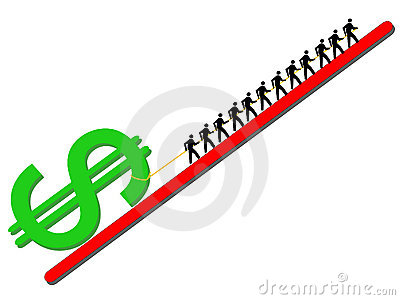 Economic Growth - Costs
Social
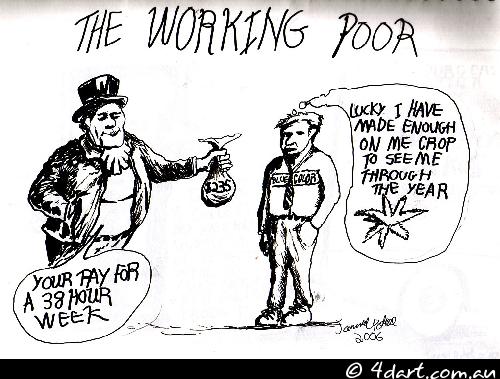 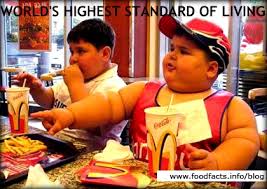 Economic Growth – Costs and Benefits
Do the benefits of economic growth outweigh the costs?